Geographical Indications Protection in UK Implications Post-Brexit
Sanaz Javadi 
Consultant to International Organizations/EUIPO
Geneva,Switzerland
What is a GI(Geographical Indications) ?
PRODUCERS' KNOW-HOW
(selection techniques, traditional  production methods, connection to the local wisdom and heritage).
PRODUCTION AREA
(indigenous varieties, influence of  the environment/climate on the product development)
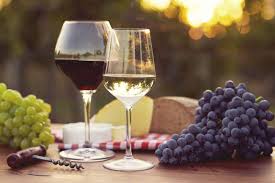 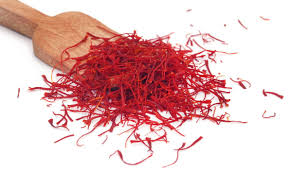 An origin-linked product with a  name,quality, specification and reputation associated to its place of origin
Some World-Renowned GIs
Café de Colombia               Ceylon tea (Sri Lanka) 





                      
                          Oku white honey (Cameroon)      Darjeeling Tea (India)
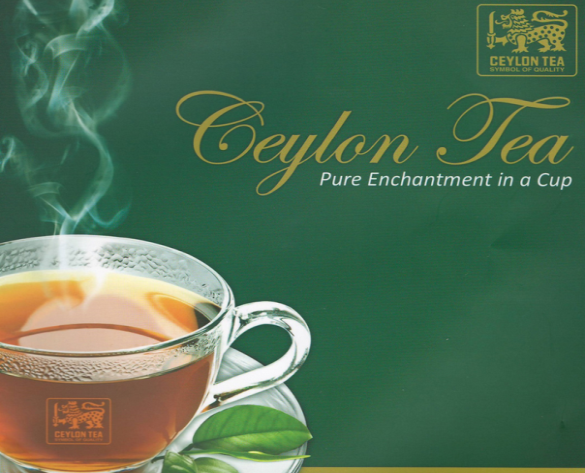 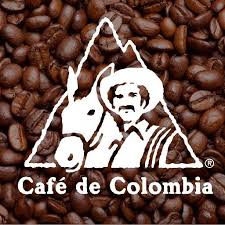 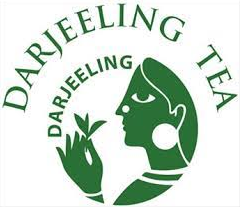 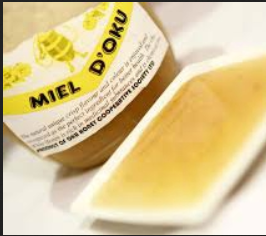 Not only agrifood products
Kashmir Pashmina (India)              Bohemia Crystal and Glassware 					                                       (Czech Republic) 




              Handmade Carpet(Iran) 	                            Thai Silk
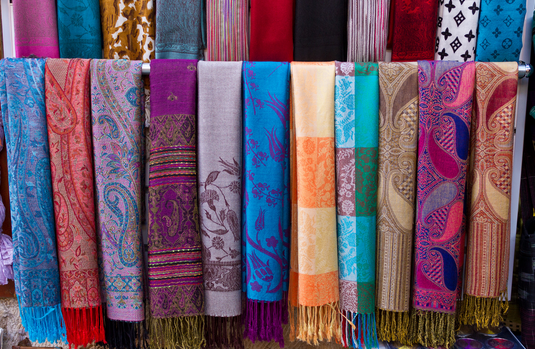 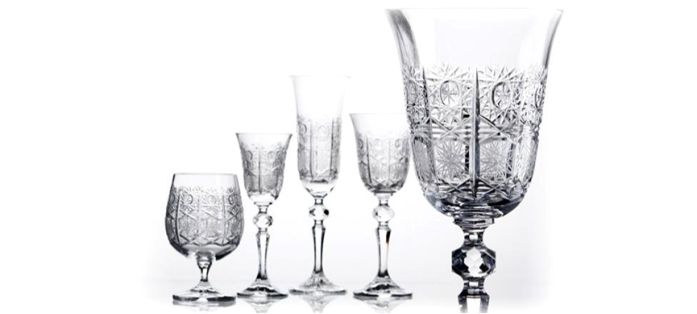 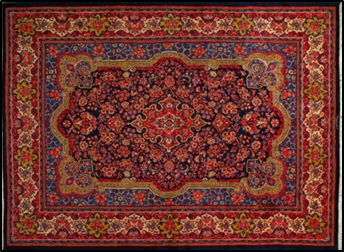 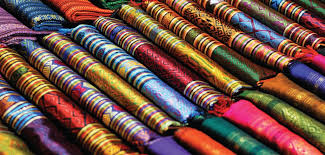 GI : A flagship for the Promotion of  National Products
National GI Labels
Cambodia
China
Lao PDR
European Union
Geographical IndicationsA Flagship for Local Communities Development
Link a product to a particular region: agriculture,handicrafts
Indicate qualities, attributes, reputation associated with geographic origin
Suggest connection to region’s inherent characteristics (e.g., soil, climate, 
    people)
May also imply production skills/processes/traditional knowledge associated  
   with region (GI relation with traditional knowledge)
Permanently Protectable 
Major component of quality management and access to niche markets
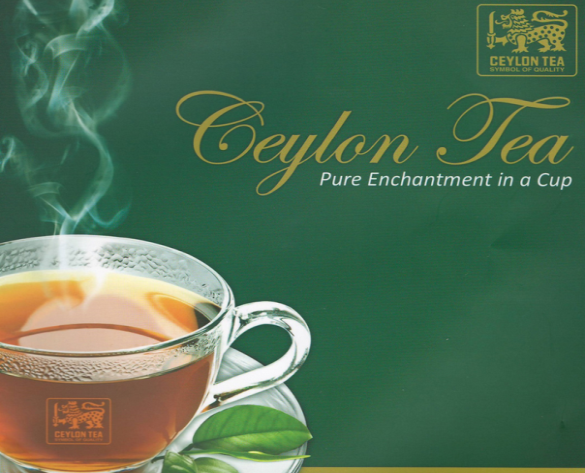 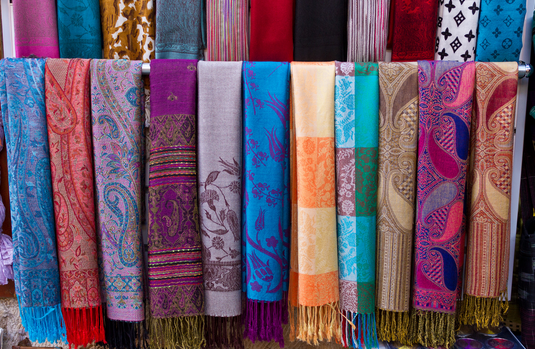 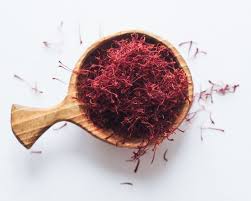 Why GIs matter
contribute to a reorientation towards quality as opposed to quantity;
provide producers with a higher income in return from genuine efforts to improve quality; 
provide consumers with high quality products with the guarantee of their mode of production and origin: food safety/Organic products 
Direct and indirect benefits linked to the GI for the development of the localities and national and international reputation
Why do GIs matter?
Allow for a better redistribution of the added value in the production chain esp. to main producers; boost agri-food local supply chain 
Prevent migration to urban areas 
Add value to the land of origin;
Encourage diversification in production, thus preserving the biodiversity, local traditional knowledge and natural resources;
Have a positive impact on rural/tourism development 

GI protection guarantees a product’s characteristics or reputation, 
authenticity and origin.
 It protects the product name from misuse or imitation.
Sustainable Advantages for Local Producers / Local Communities
Economic Sustainability: rise in the production and higher prices  spill over effects to other products/sectors 
Social Sustainability: social inclusion and reduce barriers to women entrepreneurship in rural areas
 Environmental Sustainability and Food Security : sustainable production/sustainable agriculture
Based on TRIPS AgreementArticles 22,23,24
Exceptions:
 When a name has become the common (or “generic”) term (for example, “cheddar” now refers to a particular type of cheese not necessarily made in Cheddar, in the UK), and 
When a term has already been registered as a trademark

In the UK 88 products with GIs, these include food products, wine, beers, ciders, spirit drinks and wool. 
Scotch lamb, Scotch beef, Welsh(Beef & Lamb), Cornish sardines, English Wine, Welsh Wine
    Scotch whisky, Dorset Blue cheese or Traditional Cumberland sausages, Herefordshire cider Cornish sardines
Relevant treaties administered by WIPO
Paris Convention
Madrid Agreement for the Repression of False or Deceptive Indications of Source on Goods
Lisbon Agreement(Geneva Act)
Madrid Agreement
Protocol Relating to the Madrid Agreement


Source:WIPO
Geographical Indications and Trademarks
GIs are closely related to trademarks; both indicate product origin

GIs and trademarks differ in two ways:

A trademark belongs to a particular company; it distinguishes that company’s products.  GIs are shared by all producers in the region identified by the GI.
Because of its link with the place of origin, a GI can’t be assigned or licensed to someone outside that place or who don’t belong to the group of authorised producers
Territorial nature of GIs
GI protection is territorial
International measures:
Bilateral Agreements 
Multilateral Agreements (Paris, Madrid ,Lisbon)
National UK Scheme 2021 
Regional Application Mechanism: EU
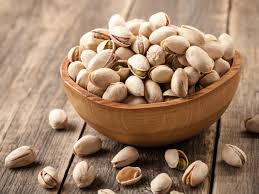 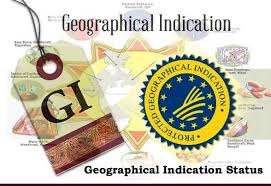 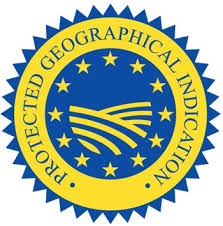 How are GIs protected?
In accordance with international treaties and national laws under a wide range of concepts:
special laws for the protection of geographical indications or appellations of origin(sui generis system)
trademark laws in the form of collective marks or certification marks
laws against unfair competition
consumer protection laws
Specific rules of GI associations/organizations
Benefits of GI protection
Employment
Direct & indirect
employment
Job qualification
  Rural Development
Economics
production, price, localization
link to tourism
Structure of the sector
Benefits of GI protection
Environment
Environment preservation
Quality improvement
Book of Specification
Culture  Preservation of  traditional know-  how
15
5 Pillars of GI registration
"GI ORGANIZATION",
an inter-professional  organization bring together  producers, operators and traders of GI Product
BOOK of     SPECIFICATION
describe the  good and the  production methods.  The GI name shall be  used only for goods  produced in  compliance with these specifications
DELIMITATION
of the production area.  The GI name shall be  used
only by  producers and  operators within the  delimated area
GI
PRODUCT
PROVEN LINK
between the specificity  of the good and its  origin, based on natural,  geographical, historical  or human factors.
CONTROL and TRACEABILITY
system 
guarantee that all the  goods sold with the GI names have been  produced within the delimited area and  according to the Book of Specifications
The Main Content of Code of PracticeCoP
FAO Definition: The code of practice (CoP) is a document establishing the 
rules for the use of a geographical indication (GI).
 Its elaboration is a very important step, leading to the voluntary “standard” or specifications with which local producers who want to use the GI have to comply.
Description of the product
Ingredients and raw materials
Definition of the process
Demonstration of the specific quality linked to geographical origin
Definition of the production area
Name(s) of the product and labelling rules
Control plan - verification system
Components for GI successGovernment/Private Sector Role
Strong organizational and institutional structures
Training /awareness of local producers 
Active participation among the producers and enterprises in GI region
Strong market partners
Effective legal protection(Government role)
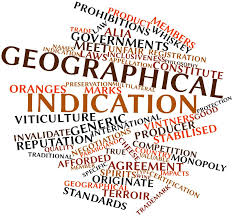 1 January 2021, the UK GI scheme
Managed by the Department for Environment, Food and Rural Affairs (DEFRA)
 The scheme open to producers from the UK and other countries 
The scheme adhere to (WTO) obligations 
Protect registered product names sold in Great Britain (GB) (England, Scotland and Wales).
On the expiry of the transition period, the EU GI scheme ceased to have effect in England, Scotland and Wales from 2021  .
At present, no significant differences between the UK and EU GI schemes (other than the territories which they protect). 
 Four separate GI schemes for; agri-food products, wines, aromatised wines and spirit drinks.
The EU GI schemes protect registered products names when they are sold in Northern Ireland (NI) and the EU.
The new UK schemes use these designations:

Protected Designation of Origin (PDO)
Protected Geographical Indication (PGI)
Traditional Specialty Guaranteed (TSG)

All existing UK products registered under the EU’s GI schemes by the 

    end of the transition period will remain protected under the UK GI schemes.

Registered GIs that can be produced anywhere on the island of Ireland, 

    will continue to be fully protected in the UK and the EU. These include:

Irish Whiskey
Irish Cream
Irish Poteen
DEFRA Guidance on UK GI schemes
The guidance explains how the UK trade marks system will interact with GI protection in the UK after 1 January 2021. 
Separate information on the priority between trade marks and GIs for rights filed within 9 months of the transition period can be found in the trade mark business guidance.
Guidance on UK GI schemes


Product names on the UK GI scheme registers
Other protected products: United States of America (USA) wines and spirit drinks
Apply for UK GI scheme protection of a new product name
Use a UK GI scheme registered product name
Change a product specification on the UK GI scheme registers
Cancel a product name from the UK GI scheme registers
UK GI schemes consultations, decisions and appeals
UK GI schemes logos and product labelling
Three UK GI logos to mark the UK designations

Producers and retailers of existing GI products will have until 1 January 2024 to make changes to incorporate the new UK GI logos on all packaging and marketing materials.
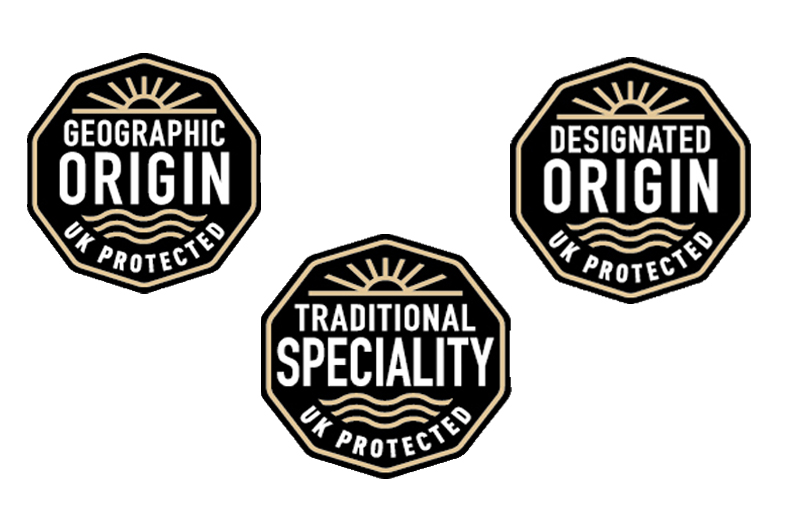 What will happen to outstanding applications for EU GIs at the end of the transition period?
The EU GI application will continue to progress and, if granted, will apply to EU member states and Northern Ireland. The applicant will be required to apply separately to DEFRA for protection in England, Scotland and Wales.
Who can apply to have registered a UK GI from 1 January 2021?
Any entity is entitled to make an application for a UK GI, however, applicants which are not based in England, Wales, Scotland or Northern Ireland will be required to have a registered GI under the scheme which governs their home nation, prior to making an application to DEFRA for a UK right.
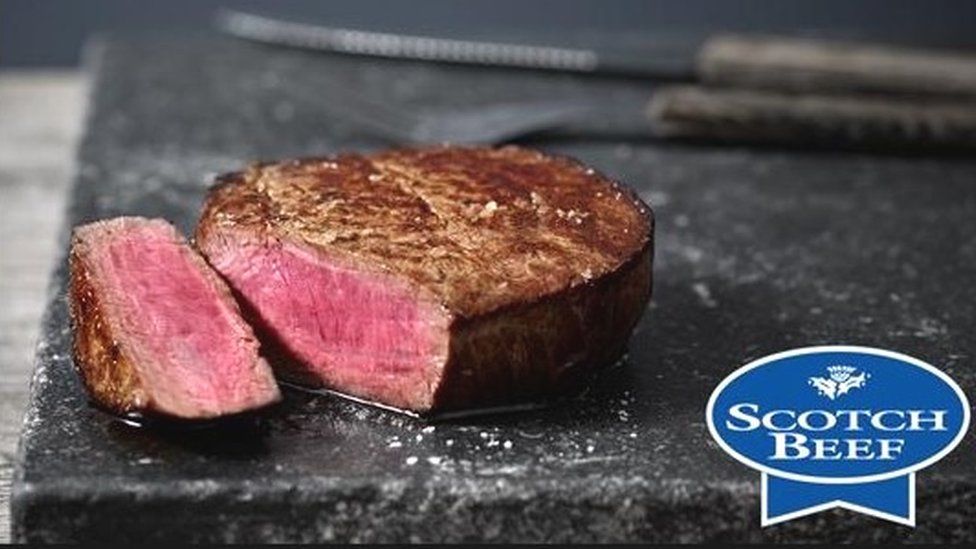 Free Trade Agreement UK-Japan
New protection in Japan for UK goods – increasing the number of GIs from just seven under the terms of the EU-Japan deal to potentially over 70 
Goods covered:
     Yorkshire Wensleydale, Scottish salmon, beef and lamb      
     and Welsh lamb, Conwy mussels and Anglesey sea salt.
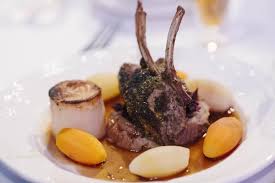 The UK-EU Trade and Cooperation Agreement
Provisionally applicable since 1 January 2021, after having been agreed by EU and UK negotiators on 24 December 2020.
Covering IP aspects including GIs.
GI protection will continue after 1 January 2021 for products currently named in:
EU free trade agreements where the UK has signed a continuity agreement, for example the Andean Community, Chile and Switzerland
Other EU third country sectorial agreements where the UK has signed a continuity agreement
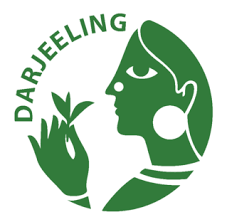 Darjeeling tea, a well-known flavour and quality 
Plantation goes back to 1830’s  
Statutorily controlled by the Government as part of the Tea industry from 1933 under various enactments (Tea Act, 1953) 
The Tea Board is vested with the authority to administer all stages of tea cultivation, processing & sale through various orders  
Cultivated currently in 87 designated gardens in the hills of Darjeeling district
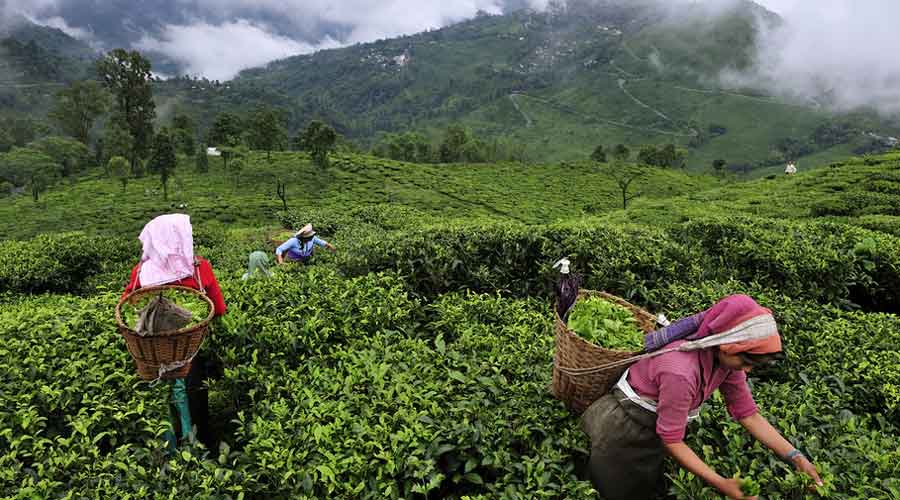 Unique and complex combination of agro-climatic conditions:
The quality, flavour, reputation and characteristics of the tea is essentially attributable to its geographical origin and cannot be replicated elsewhere.







Source:WIPO
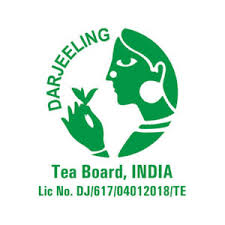 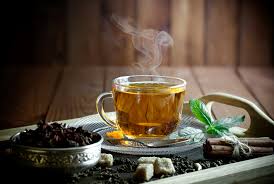 Actions Undertaken by the Tea board
Legal – establishment of statutory to protect Darjeeling in case of misuse/ abuse/ infringements  
Administrative – Establishment of mechanism to protect supply chain integrity to determine the authenticity of teas sold as Darjeeling
1986 – The DARJEELING Logo created and registered in UK, USA, Canada, Japan, Egypt and under the Madrid Agreement covering Germany, Austria, Spain, France, Portugal, Italy, Switzerland
 Darjeeling Certified Trademark Protection Scheme  2004 –    DARJEELING TEA registered as Geographical Indication
Marks opposed:
include DIVINE DARJEELING, DARJEELING, DARJEELING NOVEAU, - relating to diverse goods and services such as clothing, lingerie, telecommunication and internet services, coffee, cocoa etc.  Use by BVLGARI, Switzerland of the legend “Darjeeling Tea fragrance for men” agreed to be withdrawn pursuant to legal notice and negotiations
One Village One Product (OVOP) Program 2006
Promote Rural Economic Growth 
Improving the living standard of the people through improvement of local products
Preventing urban job hunting and produce products with export potentials
A Decade of GI Status Kampot Pepper Cambodia
The crop currently covers a cultivation area exclusively in Kampot and Kep provinces.
Registered with Kampong Speu palm sugar by the Ministry of Commerce 
      April 2010 , first GI product in the country 
Recognised as a GI product by WTO in 2010. 
Registered in Vietnam and Thailand in 2016 & 2017
Registered as GI in Europe in 2016
Green,Red,Black ,white pepper
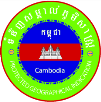 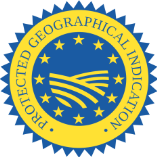 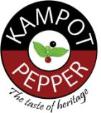 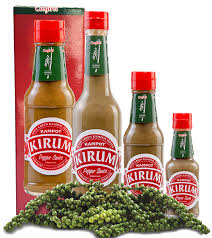 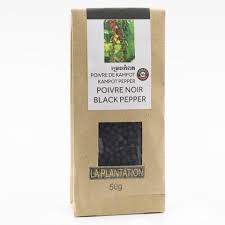 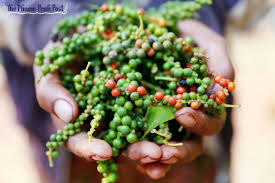 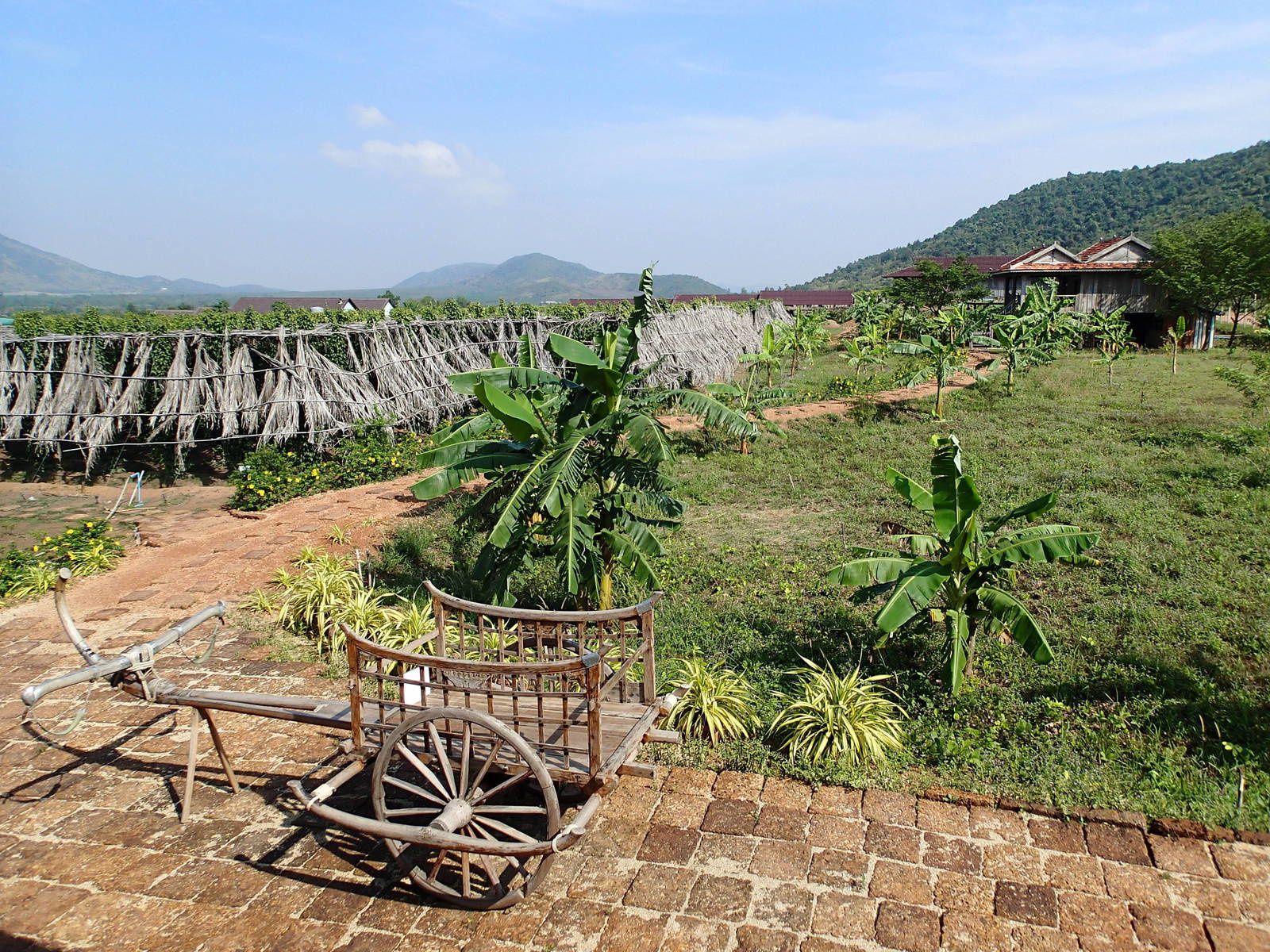 Positive Aspects of GI in the Region
Income Increase of small
 scale  farmers
70% export
30% Local use/tourists
Created more jobs 
plantation 
Packaging ,hospitality, tourism ,etc.
Sustainable agriculture
 production Promoted
Increased recognition of 
GI by consumers
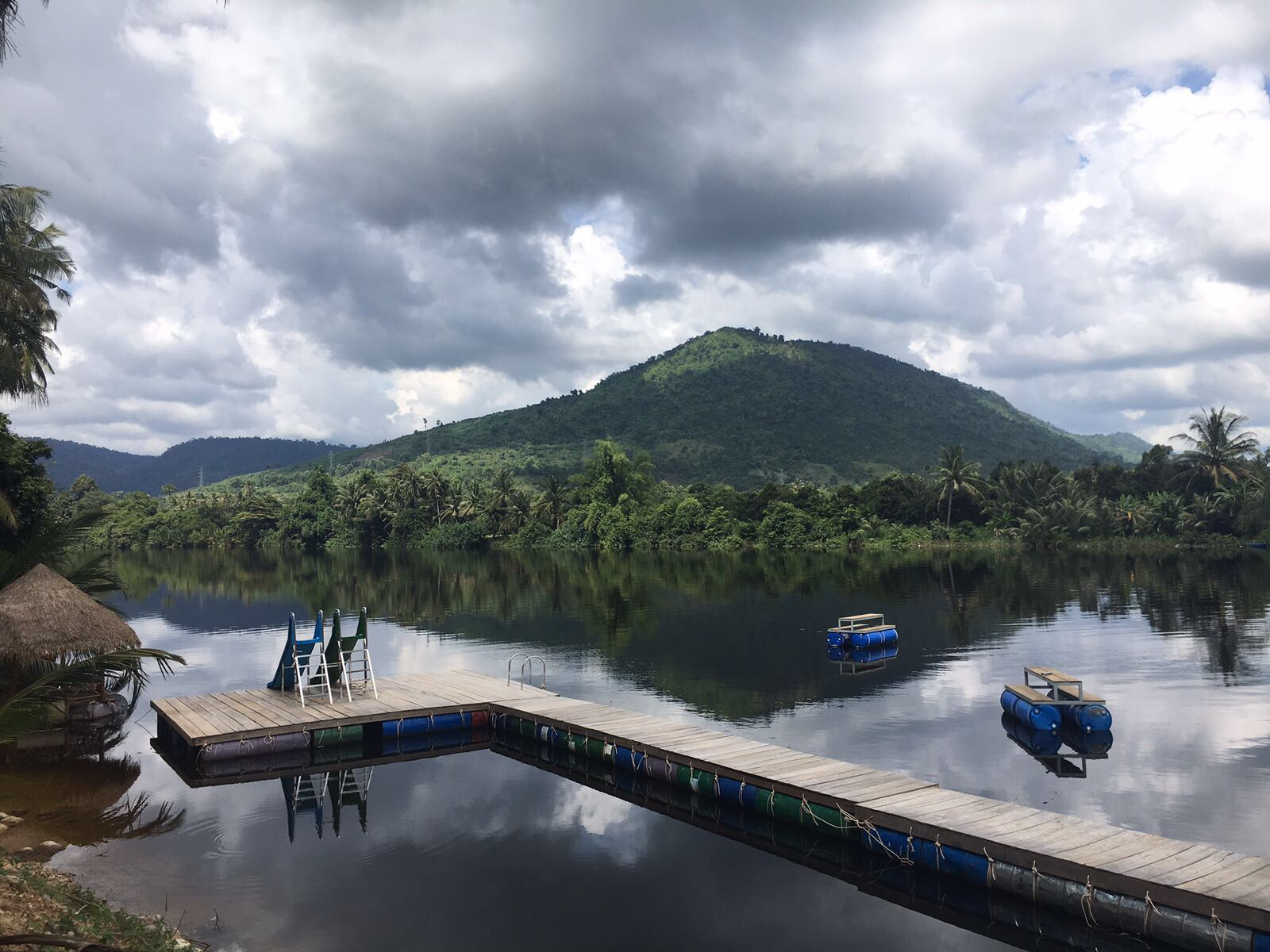 Between mountain and sea, Kampot province is renowned for the quality of its fruits , sea salt and pepper
The special climate and soil type of Kampot & the experience from several generations of pepper farmers make this pepper unique and very sought-for by gourmets worldwide.
   Tourism discoveries in the region; la Plantation discovering tour ,Cooking      
Class ,Caving, Climbing
Promotion of Sustainable Gastronomy Tourism
Renewed interest in and nostalgia for culinary heritage 
Kampot pepper nowadays described as a pepper of the finest quality, in many tourism and culinary related guides, e.g.: “Lonely Planet Cambodia” (by Lonely Planet, Nick Ray, Greg Bloom. 2014),  “Gordon’s Great Escape Southeast Asia” etc.
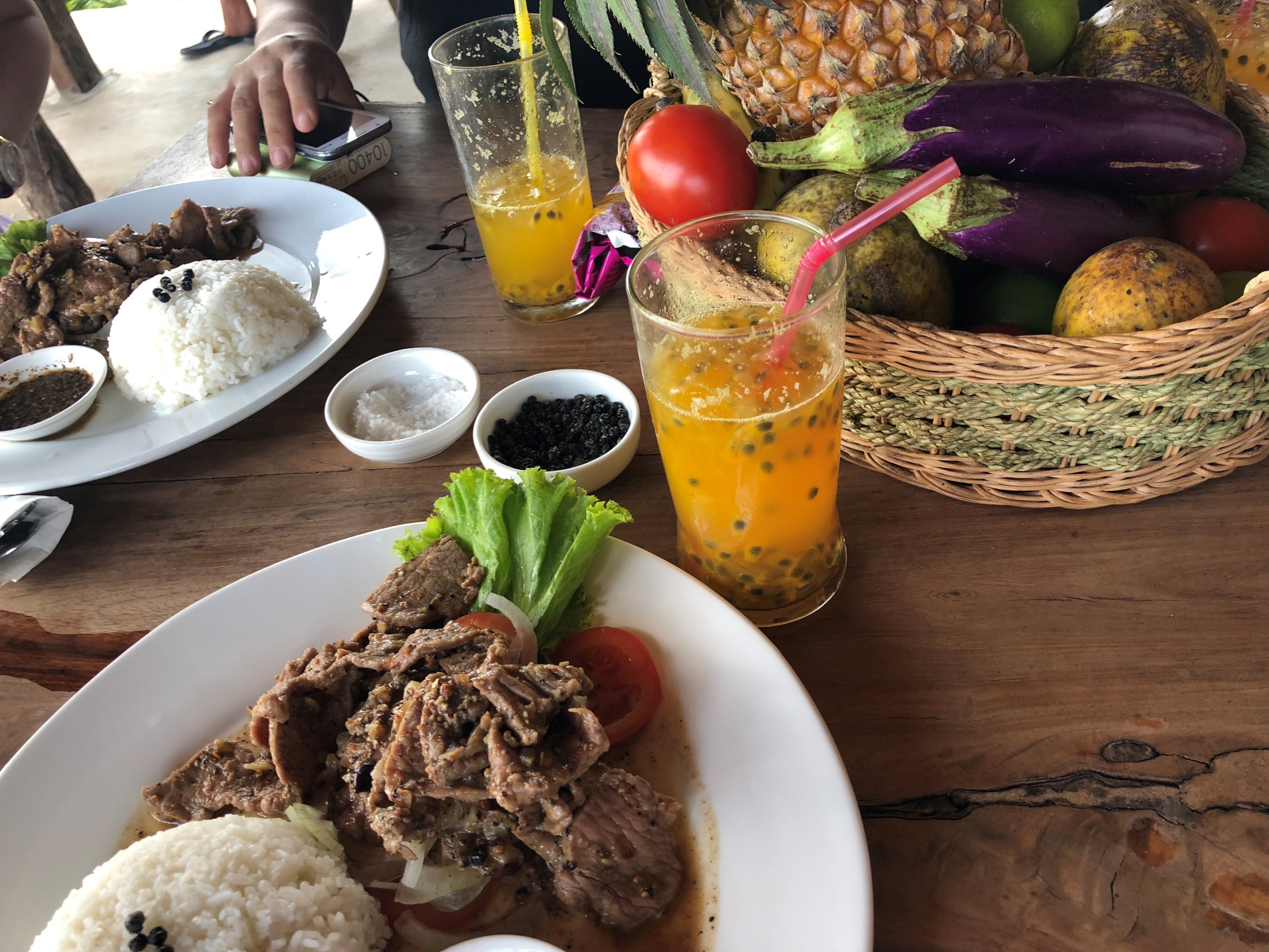 Protect and sustain the local food as a part of traditional life and culture, through GIs.
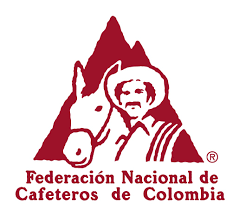 Café de Colombia: Protecting and promoting a well-known origin
Today Colombia is one of the most well-known origins for coffee. It wasn’t always this way…
During the late 50’s the price of Colombian coffee was so low to an excessive supply of coffee in the world market.
 Only 4% of consumers recognized Colombia as a coffee origin.
 Roasters dominated the market and they tended to hide origin in order to gain more flexibility in blends.
National Federation of Coffee Growers of Colombia (FNC)
Started registration of certification marks which was difficult 
    and expensive.

Needed an alternative that would help us defend 
and protect the Colombian origin
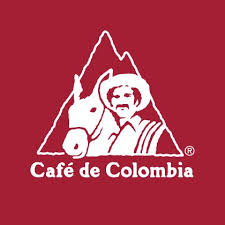 In December 2004, the FNC presented the Colombian government with 
      an application for the recognition of “Café de Colombia” as a Geographical      
      Indication.
In February 2005, the Colombian government ratified Café de Colombia as a “G.I.”
In June 2005, “Café de Colombia”  became the first product from a non-EU nation to apply for the Protected Geographical Indication recognition to the EU.
Boseong County Largest Tea Plantation and the only tea tourist farmin South Korea
Agricultural Product Quality Control Act of 1999

‘Boseong’ green tea the first product officially registered as a geographical 

indication in South Korea in 2002,also as a certification mark  

                                                 A remarkable success story
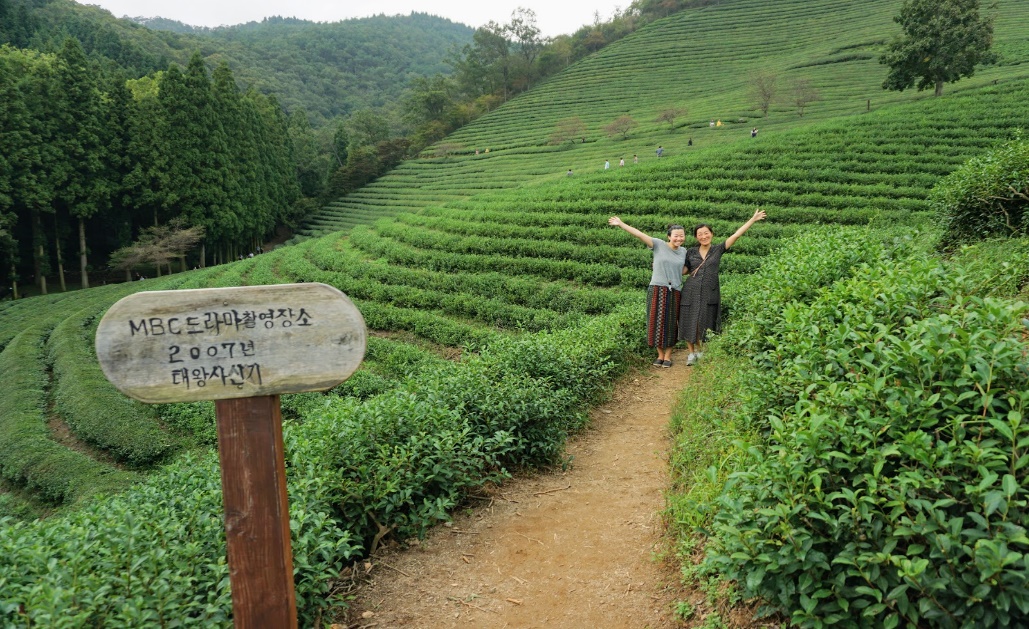 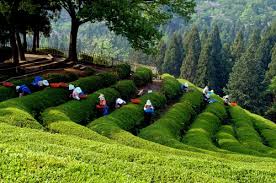 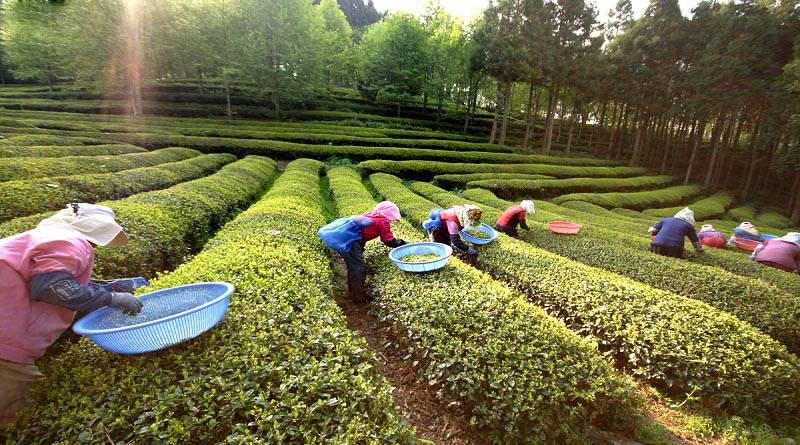 Geographical Indications an efficient method for place marketing in South Korea 
Tourism linked to green tea one of the largest sources of income for the country
Green Tea Festival  & Light Festival 
Every May in Boseong Tea Plantation
 Representative tea culture festival in Korea.
Green tea 
the jewel of
 Boseong culture
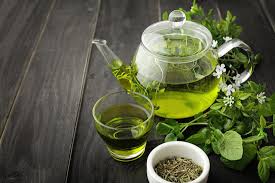 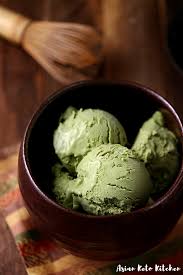 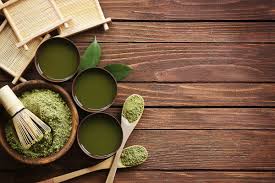 Green Tea Promotion Strategy 
Promoted the product image, Doubled production and increased tea prices with 90%, the number of tourists to the Boseong region tripled

GI positive impacts on :

Primary (cultivation)
Secondary (processing) and 
Tertiary industries in Boseong (tourism: green tea festival, the green tea resort town and train tours, tea museum 
Diversification of the products: Cosmetics & medicinal products
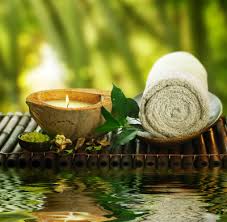 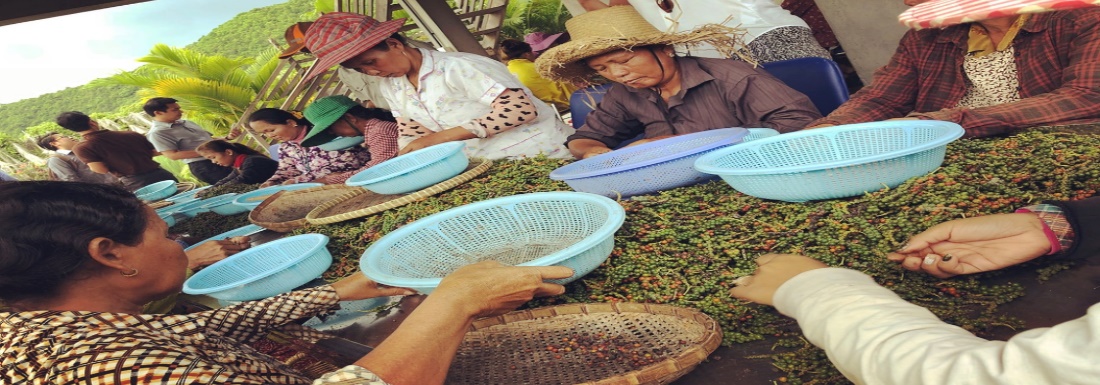 Challenges:
Oversupply of the crop in spite of stable market demand 

Counterfeiting brands

Climate Change negative impact on characteristic of the products

Outbreak of Covid-19. 

Continued mechanization and automation negative impact on local employment opportunities 

      and product quality 

Investment decisions by local producers determined by a global-market trend 

Relative lack of bargaining power of small scale producers
Few Observations
Geographical Indication major role 
not only for product marketing but also for place 
marketing. 
Establishment of a UK system for non-agricultural GIs, handcrafts “Artistic and Traditional Crafts with prior assessment of the impact of protection on job creation and employment and export volume
Would empower the business competitiveness of UK producers and 
SMEs through GI system and
Help the UK in bilateral negotiations with countries seeking protection for their non-agricultural GIs in the UK market
Thank you
Sanaz Javadi Farahzadi
Intellectual Property/trade Lawyer
Advisor to International 
Organizations /EU
Sanaz.javadifarahzadi@unifr.ch


  Resources,WIPO,FAO,EUIPO,EC,UK Gov